Chap. 8 - Le cadre institutionnel des échanges internationaux
2. Couvrir les risques
21 Le contrat de vente international
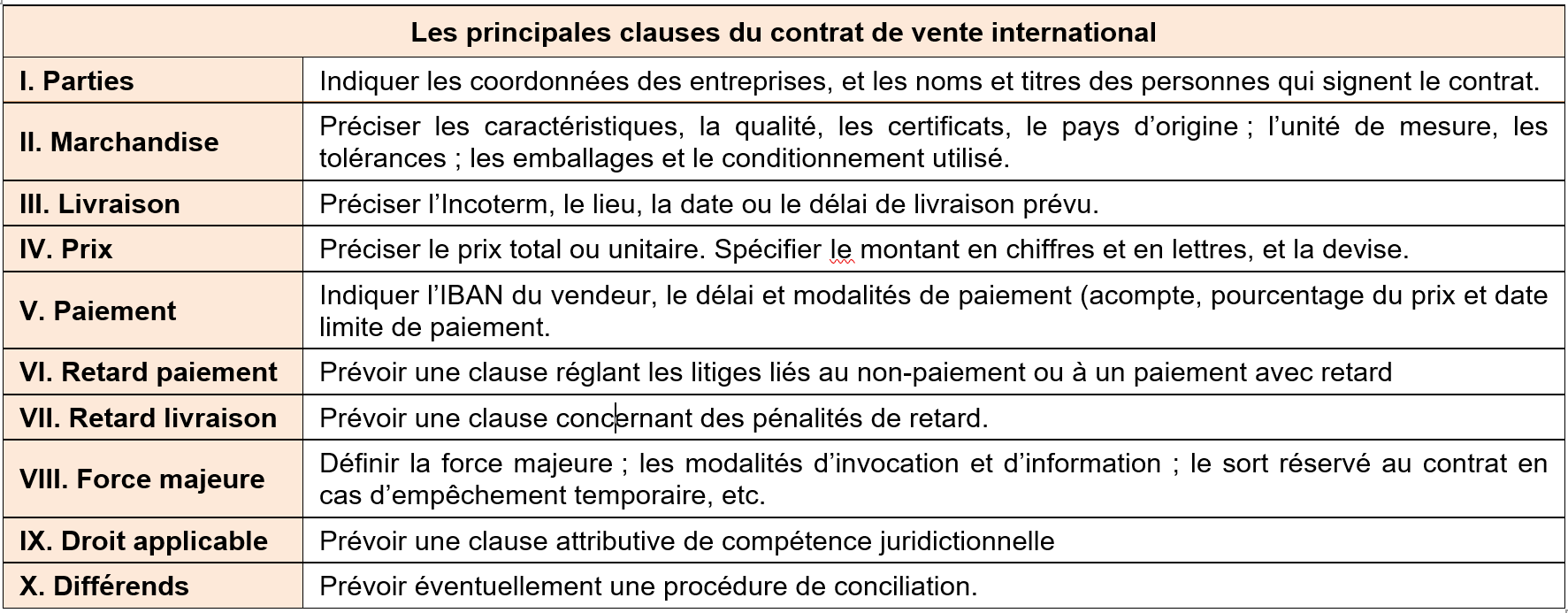 © Delagrave
2. Couvrir les risques
2.1. Les assurances COFACE


La Compagnie Française d’Assurances pour le Commerce Extérieur 
soutien les entreprise française à l’exportation
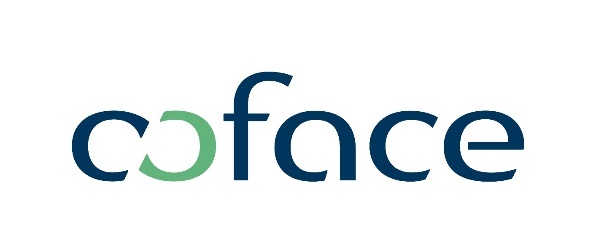 2. Couvrir les risques
2.1. Les assurances COFACE
2. Couvrir les risques
2.1. Les assurances COFACE
2. Couvrir les risques
2.3. Couvrir le risque de change
Une technique simple consiste à ne facturer qu'en euros.
2. Couvrir les risques
2.3. Couvrir le risque de change
Les banques proposent des couvertures du risque de change à leurs clients PME. 
2 types de solutions sont couramment proposés.
2. Couvrir les risques
2.4. L’affacturage
La société d'affacturage règle à la PME exportatrice, la créance avant échéance puis se fait payer par le client étranger débiteur. 
L’entreprise est sûre d’être payée mais doit payer en contrepartie une commission d’affacturage qui s’ajoute au taux de financement. 
Cette solution peut s’avérer coûteuse.
Exemple : une créance de 50 000 € à échéance de 45 jours est négociée auprès d’une société d’affacturage. Le taux d’affacturage est de 10 % et le taux de financement de 12 %.
Coût = (50 000 € x 10 %) + (50 000 € x 12% x 45/360) = 5 000 + 750 € = 5 750 €